Didactiek en Klassenmanagement
Moduleoverzicht
Periode 1 - leerjaar 2
Formatief toetsje
Leren, leerconcepties en leerstijlen
periode 1 – les 3
Leren
Schools 			vs. buitenschools


Formeel leren 	vs. informeel leren

Intentioneel 		vs. incidenteel

Expliciet 			vs. impliciet
[Speaker Notes: Georganiseerd – ongeorganiseerd
Bedoeld – niet bedoeld
???????]
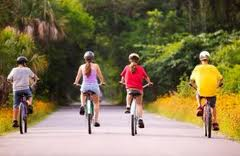 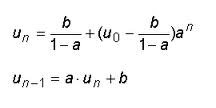 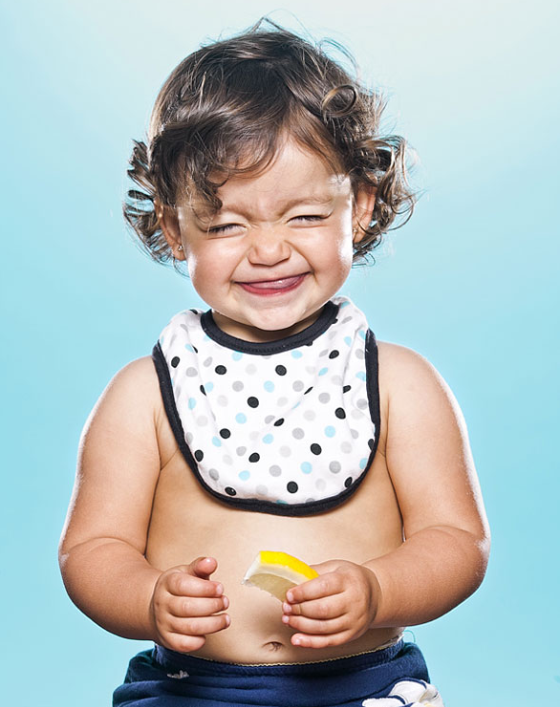 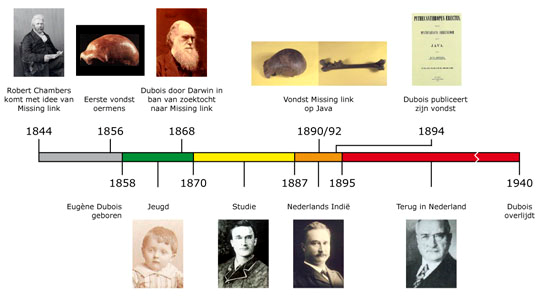 [Speaker Notes: Schools 	vs. buitenschools
Formeel leren 	vs. informeel leren
Intentioneel 	vs. incidenteel
Expliciet 	vs. impliciet]
Leren heeft te maken met gedragingen op:
1. Cognitief terrein 		(hoofd)
2. Sociaal-affectief terrein 	(hart)
3. Psychomotorisch terrein 	(handen)

Voorbeeld:
1: van buiten leren definities
2: inlevingsvermogen, normen en waarden
3: typen, hardlopen, schakelen

De verschillende drie soorten van leren staan niet los van elkaar, 
maar zijn met elkaar verweven (vb. auto rijden)
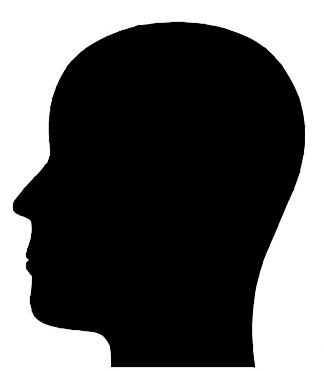 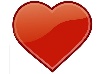 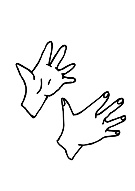 leren =
 het ontstaan of het tot stand brengen van mentale
 processen door middel van het selecteren, opnemen,
 verwerken, integreren, vastleggen, gebruiken van en het
 be­tekenis geven aan verschillende vormen van 
informatie (ervaringen, gebeurtenissen en verschijnselen 
in de werkelijkheid), welke leiden tot duurzame 
veranderingen in kennis, vaardigheden, houdingen, 
motieven en /of het vermogen om te leren (Wald, Van der
 Linden, 2001).
Wat is leren voor jou?
Schrijf in 5 minuten op hoe jij zelf leert en denkt over leren
leerconcepties Vermunt
Opnameleerconceptie (van buiten leren)
Constructieleerconceptie (inzicht)
Toepassingsleerconceptie (van kennis en vaardigheden)
Stimuleringsleerconceptie (motivatie)
Samenwerkingsleerconceptie (steun, verdelen taken)
[Speaker Notes: Wat is leren? Volgens de onderwijspsycholoog Vermunt zijn er 5 leerconcepties. Conceptie = een opvatting over leren.
Als je kijkt naar wat jij opgeschreven hebt over ‘hoe jij leert, wat is jouw leerconceptie dan?’]
[Speaker Notes: Casus 1: opname leerconcepte
Casus 2: toepassingsleerconceptie]
Leerstijlen Vermunt
Samenwerkings-leerconceptie
Samenwerkings-leerconceptie
Stimulerings-leerconceptie
Stimulerings-leerconceptie
Constructie leerconceptie
Toepassings leerconceptie
Opname leerconceptie
[Speaker Notes: Cognitieve verwerking
Op welke wijze verwerken leerlingen leerinhouden en/of ervaringen? Gebeurt dit oppervlakkig of diepgaand, of zijn ze gericht op concretisering (toepassing) van de leerstof?
Regulatievoorkeur
Bij regulatie gaat het om de vraag wie het leerproces stuurt en de di­verse leerbeslissingen neemt. Is dat de leraar of leerling of is er sprake van een taakverdeling? In leerpsychologische termen gesteld luidt dezelfde vraag: Wie voert de verschillende leerfuncties uit?
Leermodel of leerconcept
Wat verstaat de lerende zelf onder leren? Is leren opnemen en repro­duceren van kant-en-klaar aangeboden informatie of is leren bij­voorbeeld het verlenen van persoonlijke betekenis aan nieuwe in­formatie of ervaringen
Leeroriëntatie
Het geheel van verwachtingen, motieven, houdingen en persoon­lijke doelstellingen omtrent het eigen leren. Leer ik enkel omdat ik geïnteresseerd ben in de leerinhoud of is mijn leerinzet gericht op het behalen van een bepaald diploma om een gewenste functie te kunnen bemachtigen (Vermunt, 1997)?]
[Speaker Notes: Vanaf het begin tot en met ongeveer 3.06 min]
Leerstijlen Kolb
Start bij 1 =  reflectie-aanpak
1.concreet
			ervaren                                            

	Doener	           Beschouwer

4. Actief							2.Reflectief
Experimenteren						observeren
	 Beslisser 	Denker


			3. abstracte
		         begripsvorming
Kijken naar 
situatie
opdracht
uitleg
nabespreken
Start bij 2 =  zelfstudie-aanpak
1.concreet
			ervaren                                            

	Doener	           Beschouwer

4. Actief							2.Reflectief
Experimenteren						observeren
	 Beslisser 	Denker


			3. abstracte
		         begripsvorming
Kijken naar 
praktijk
opdracht
uitleg
Lln. bekijken
materiaal
Start bij 3 =  instructie-aanpak
1.concreet
			ervaren                                            

	Doener	           Beschouwer

4. Actief							2.Reflectief
Experimenteren						observeren
	 Beslisser 	Denker


			3. abstracte
		         begripsvorming
Kijken naar 
praktijk
opdracht
uitleg
nabespreken
Start bij 4 =  oefen-aanpak
1.concreet
			ervaren                                            

	Doener	           Beschouwer

4. Actief							2.Reflectief
Experimenteren						observeren
	 Beslisser 	Denker


			3. abstracte
		         begripsvorming
Kijken naar 
praktijk
opdracht
uitleg
nabespreken
Leerstijlen - Oosterheert
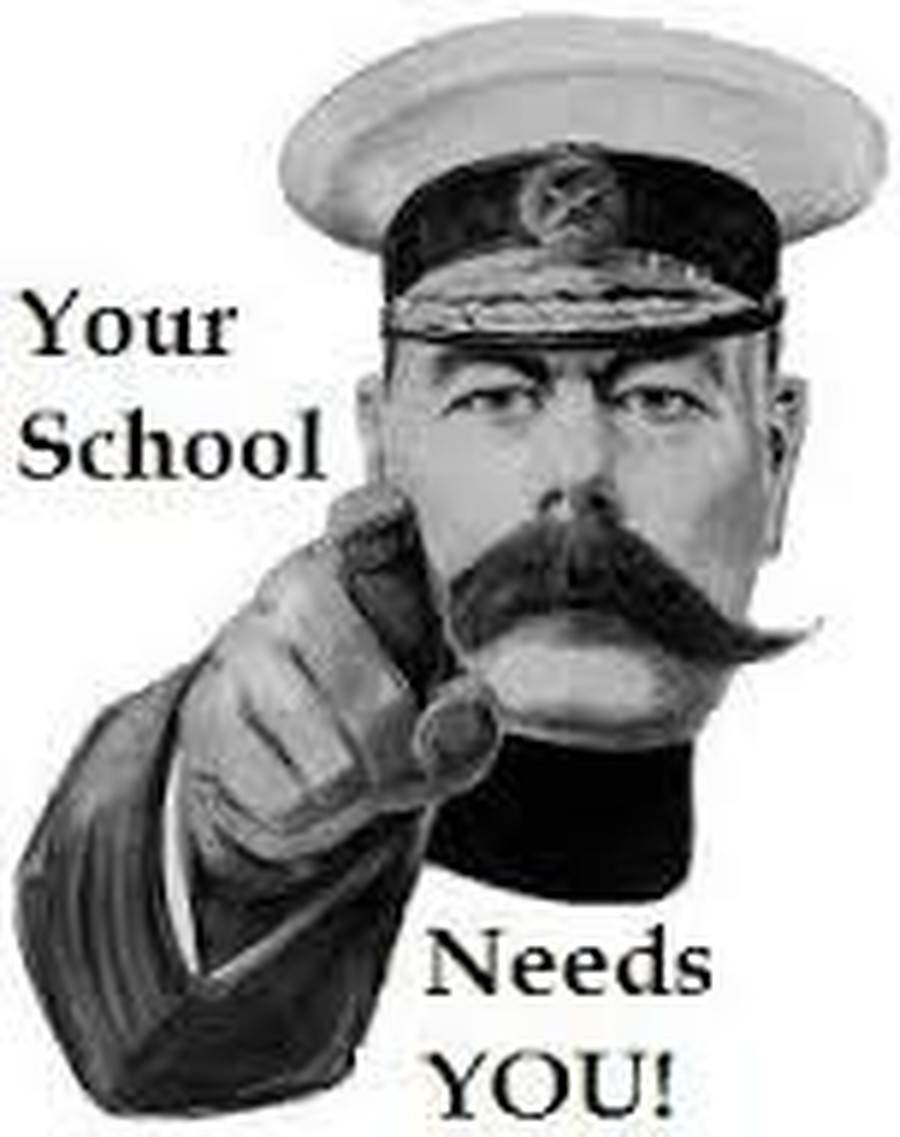 Jij leert ook!
Jij leert onderwijzen

Vier manieren van 
leren onderwijzen van 
Oosterheert


> ontdek je eigen leerstijl
[Speaker Notes: Studenten het de excel-vragenlijst laten invullen tijdens de les. Welke leerstjil hebben jullie? > inventariseren?  
Herken je de leerstijl? Kun je vb geven van hoe de leerstijl naar voren kwam? > verwijzen naar 2 artikelen Oosterheert en Vermunt op de portal. Gebruik deze artikelen als achtergrond bij de HW-opdracht.]
Leerstijlen - Oosterheert
Ga naar de FLOS-portal, les 3 DKM
Vul de vragenlijst in: excel (4 manieren van onderwijzen Oosterheert – bewerkbaar)
Lees de artikelen: ‘Hoe leraren in opleiding leren’ en ‘leerstijlen’
Koppel de resultaten van de vragenlijst aan de gelezen artikelen
Voeg toe aan je dossier (individueel)
[Speaker Notes: Excel-bestand
Conclusies in 1 a 2 A4 > APA verwijzing en praktijkvoorbeelden
In de les leerstrategieën krijgen je handvatten hoe je het beste kunt leren en de leerlingen zaken kunt laten leren.]